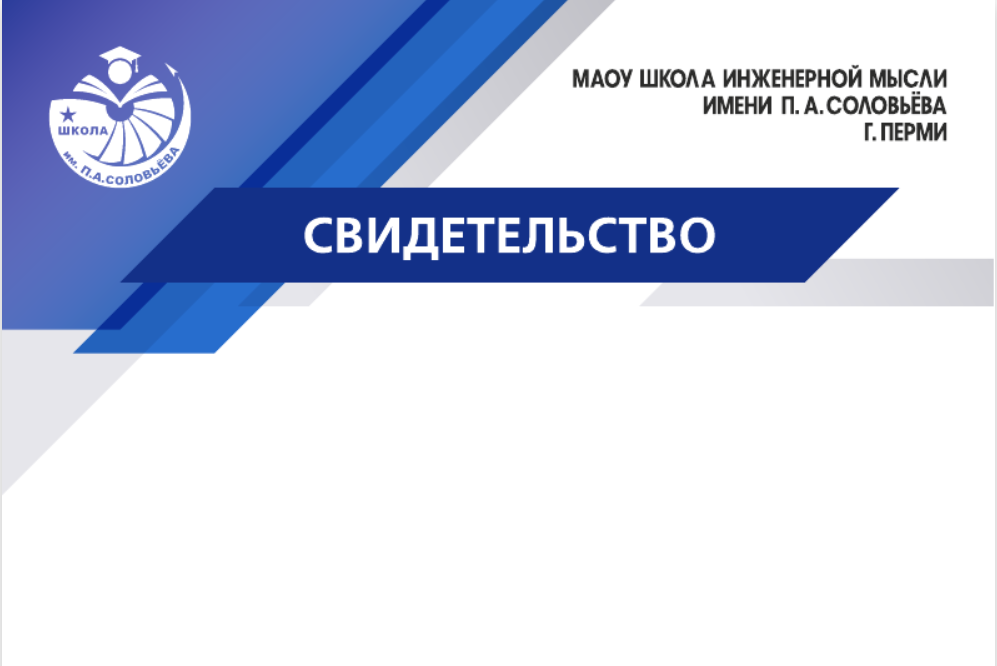 Итоги  воспитательной деятельности 2 четверть 2022-23 уч. год
Парта героя
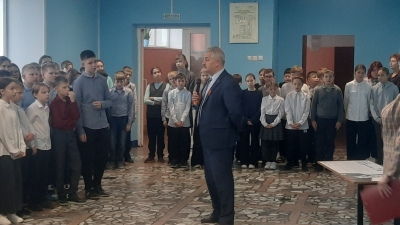 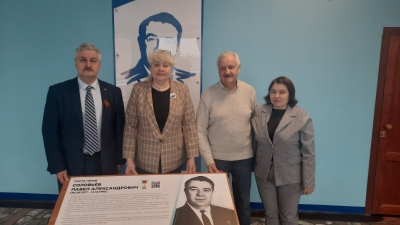 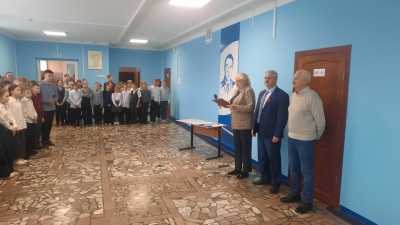 Сбор теплых вещей для «Территории передышки»
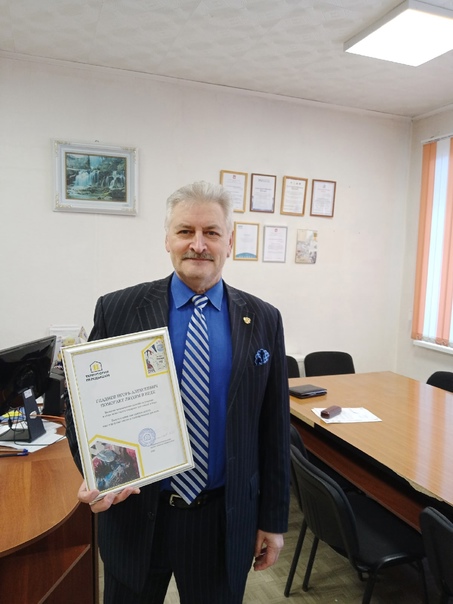 Интеллектуальные игры  «Мой город Пермь» среди 5-6, 7-8 классов
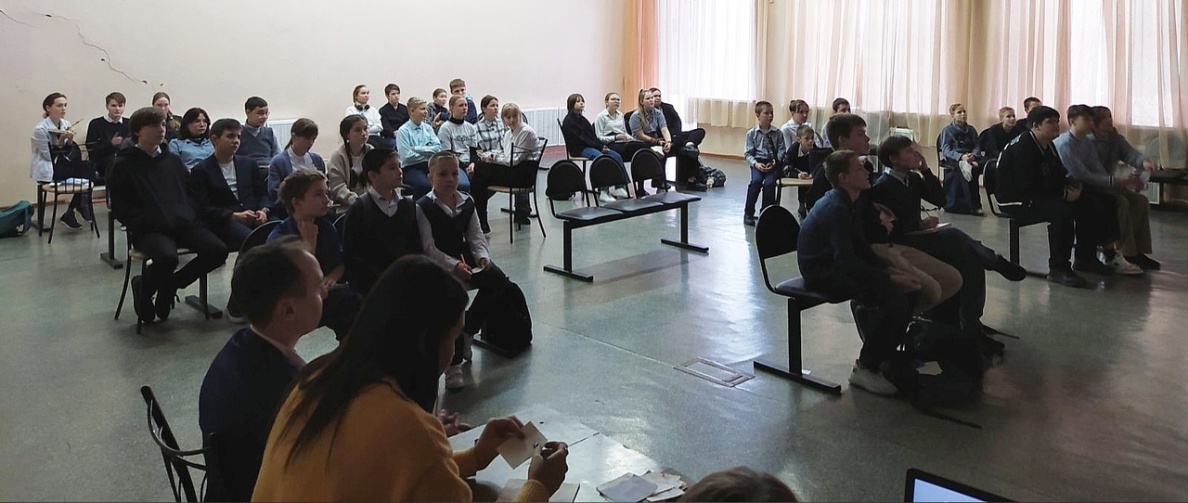 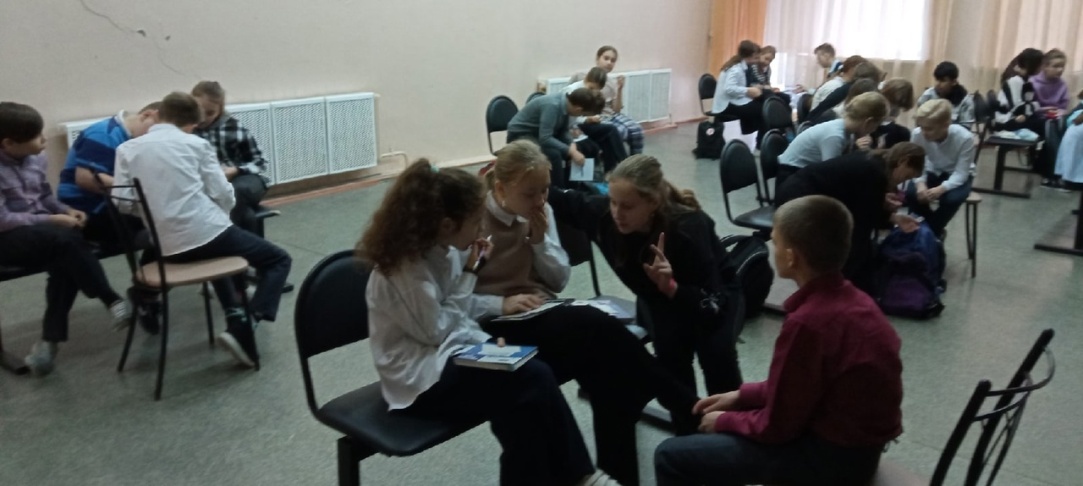 Письма, открытки и гуманитарная помощь жителям ДНР и ЛНР
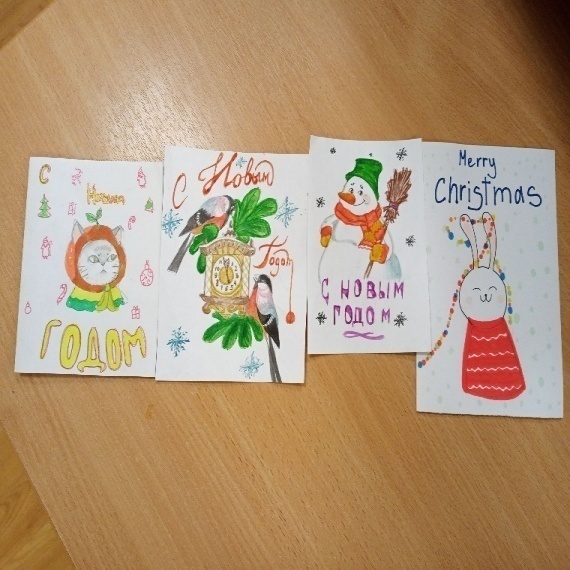 Детские книги, открытки детям Северодонецка
Концерт к Дню Матери
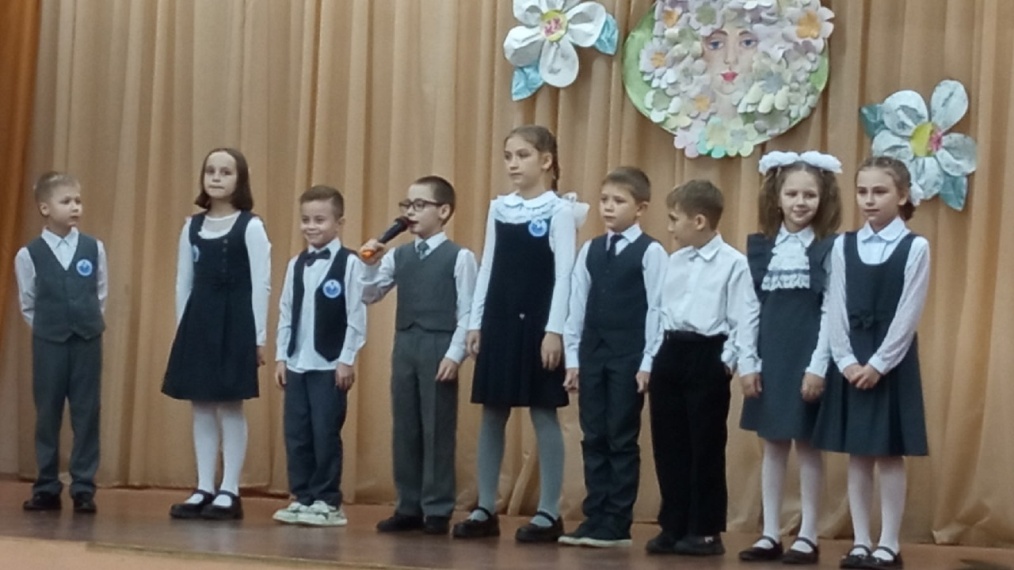 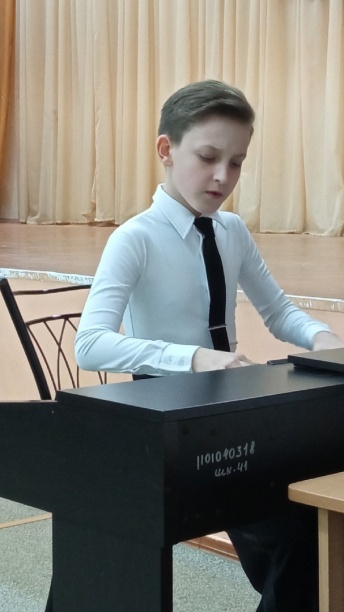 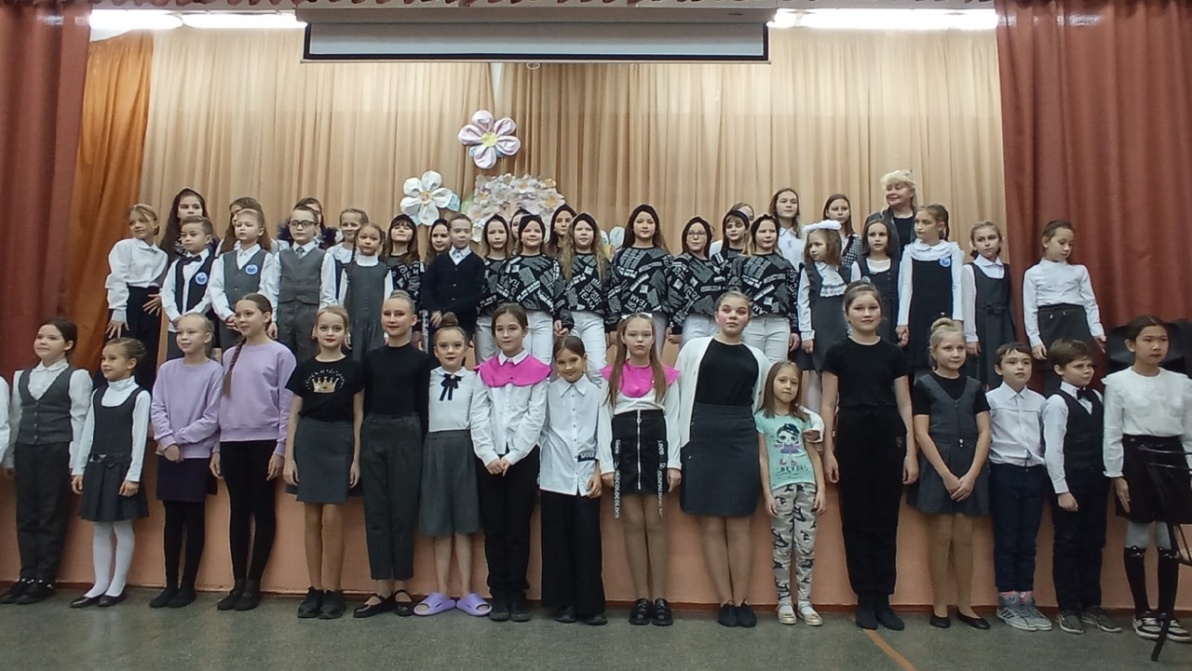 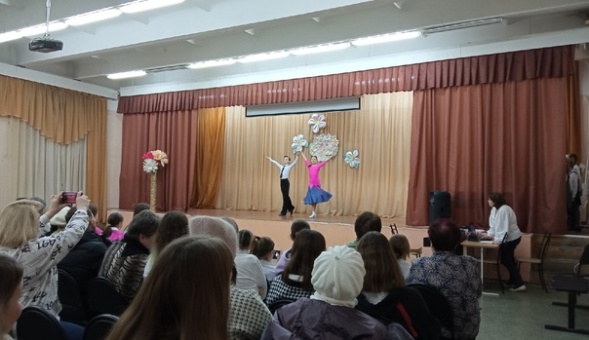 Сбор макулатура в качестве помощи Донбассу
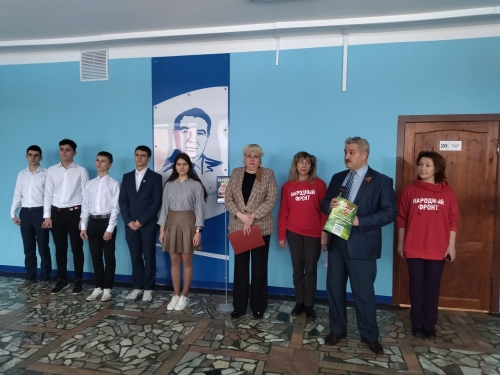 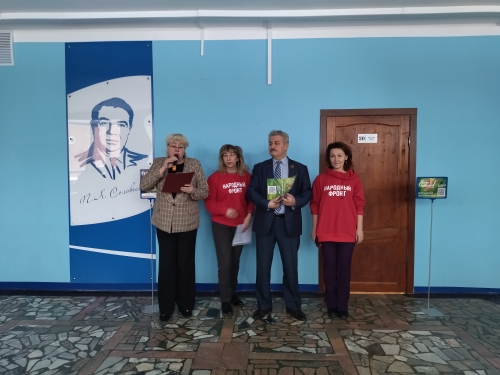 «Молотов_1945.doc”, в котором приняли участия ученики 10 класса
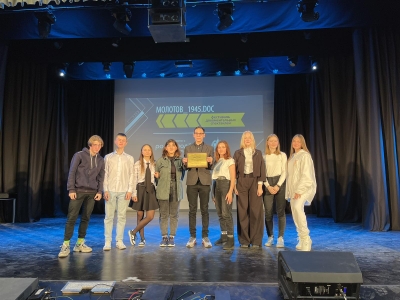 Инженерно-промышленный форум
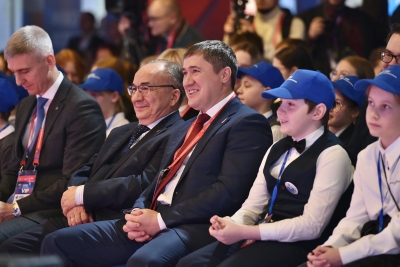 Торжественные линейки День неизвестного солдата
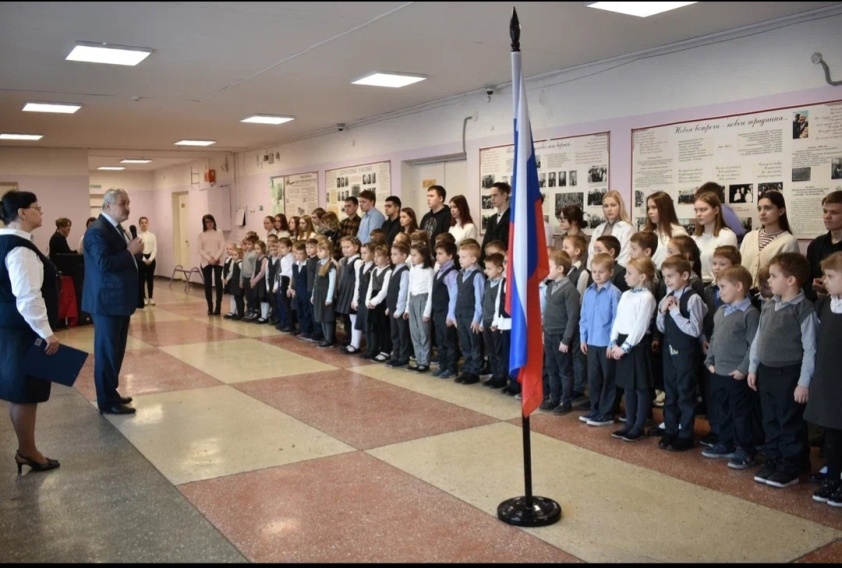 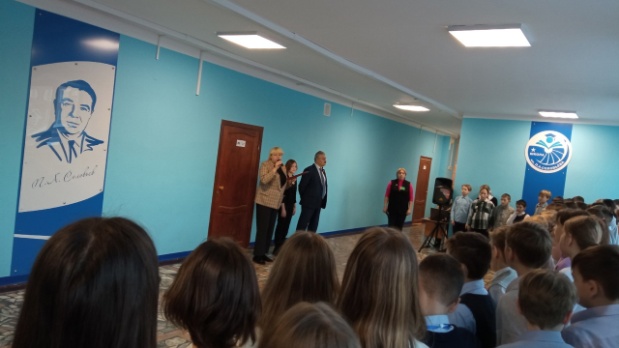 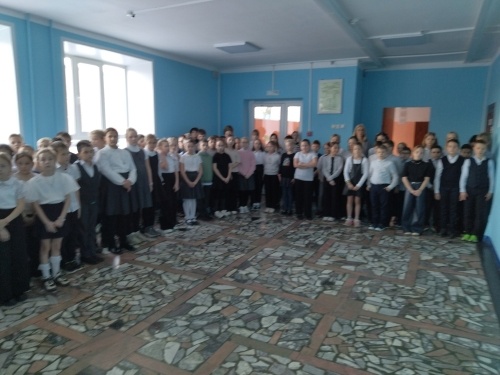 1 декабря в школе состоялся просмотр фильма "28 Панфиловцев", приуроченный к Дню Героев Отечества, который отмечается 09.12.
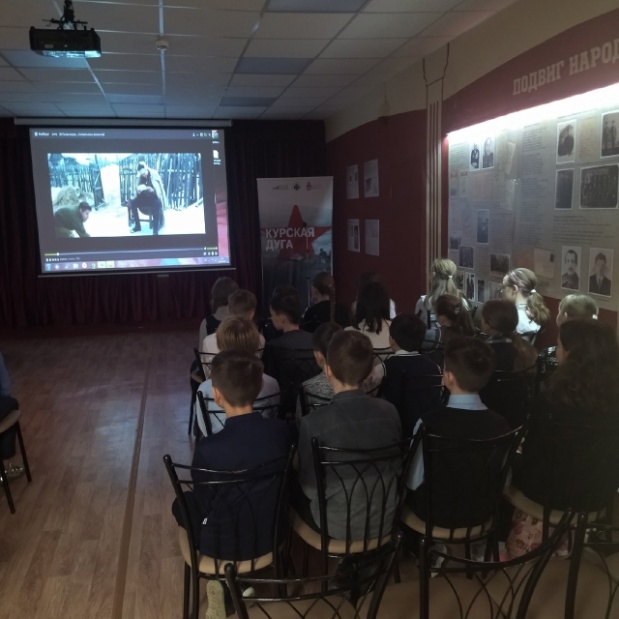 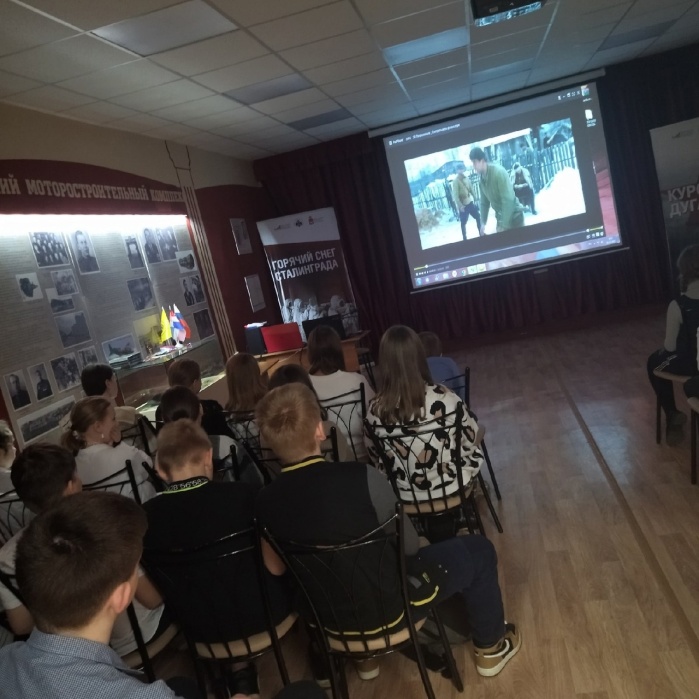 Участие обучающихся 6е класса в городском форуме "Мир без границ"
Интеллектуальная игра День Конституции 1 место - 5А2 место - 5И3 место - 5Д
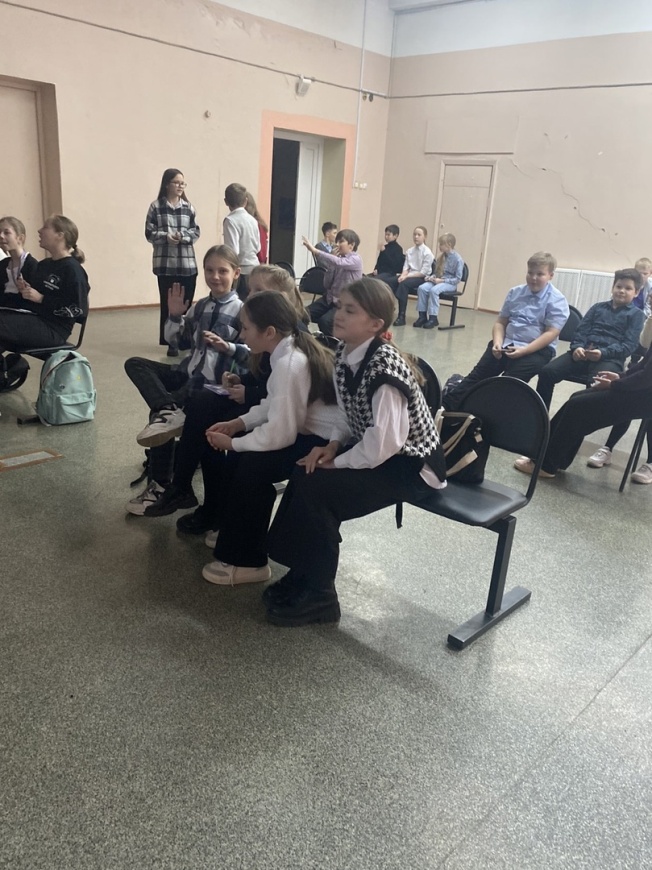 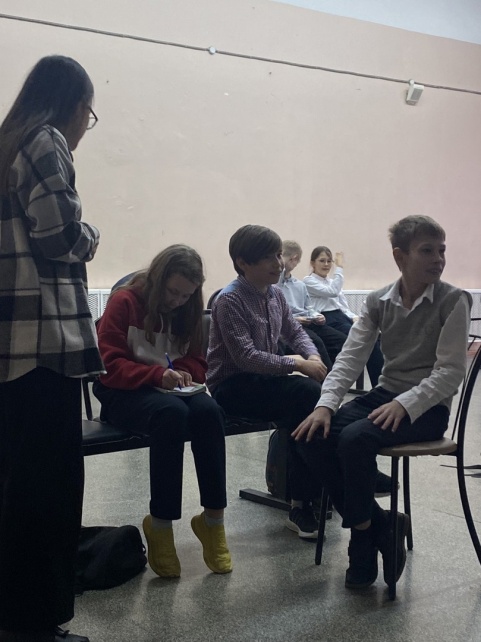 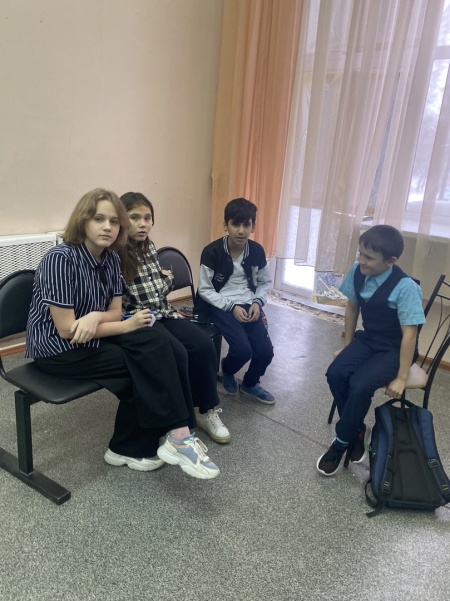 Спортивный праздник по Гандболу в СК СУХАРЕВА
Сбор вещей новогодних открыток для «Территории передышки»
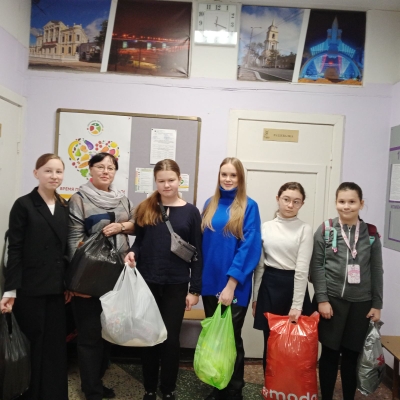 Круглый стол на тему - «Этнокультурная среда и этнокультурные процессы в Пермском крае».
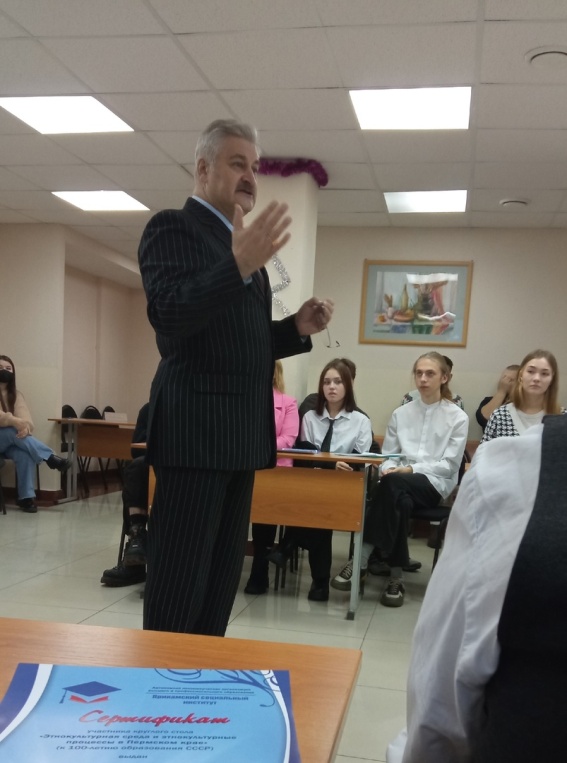 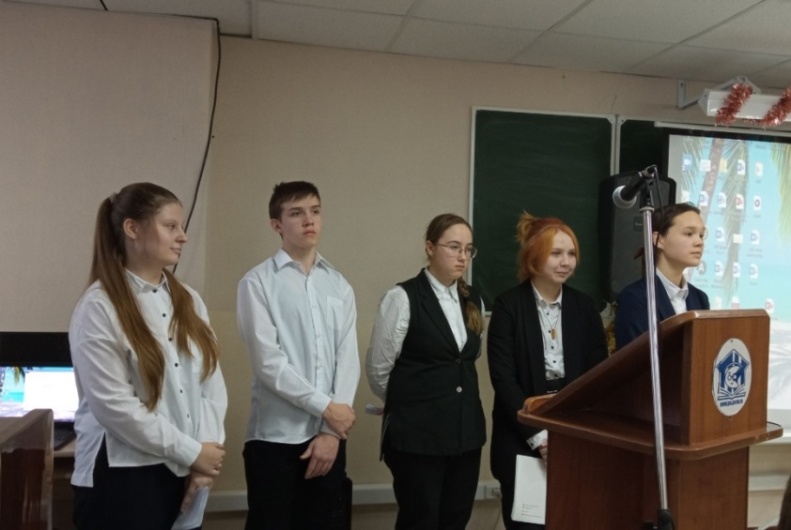 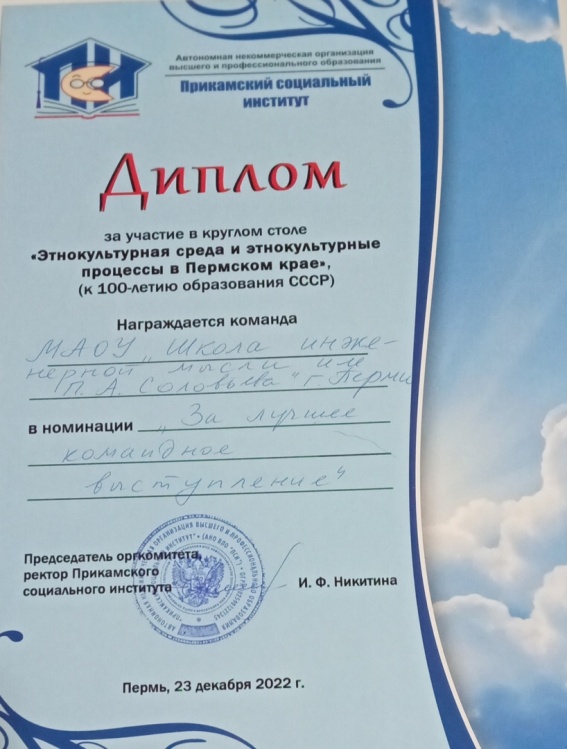 Профориентационные встречи с Росгвардией
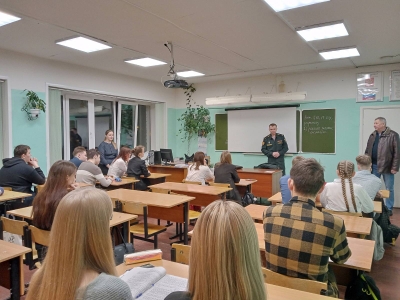 Еженедельные линейки Поднятия флага РФ
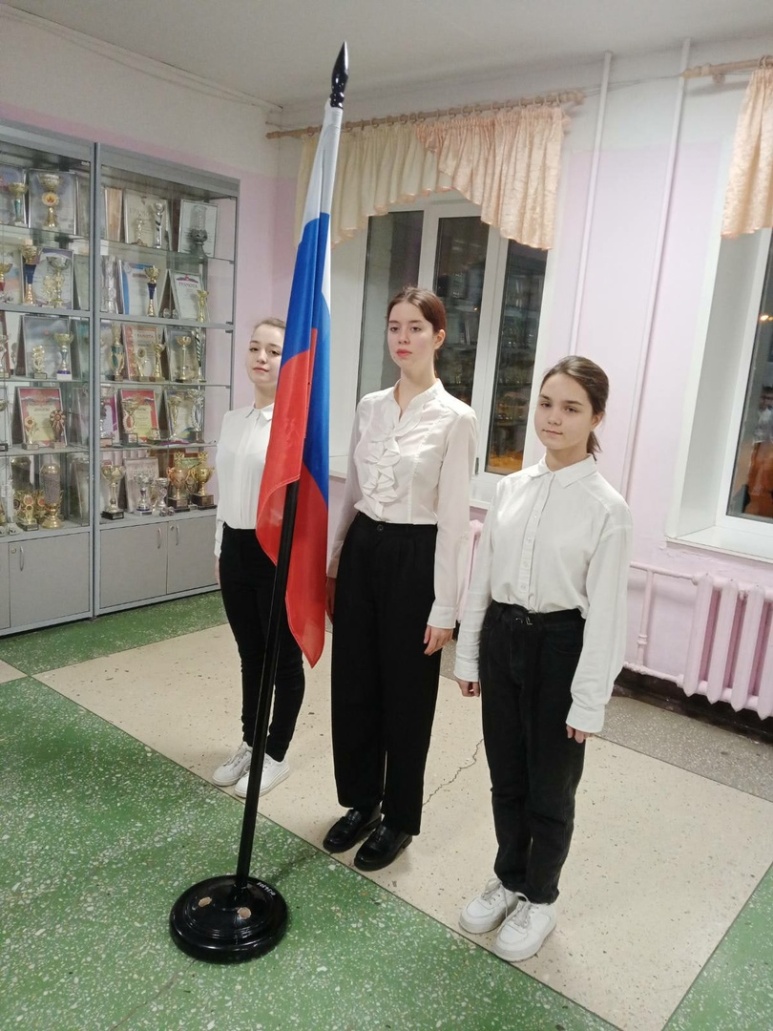 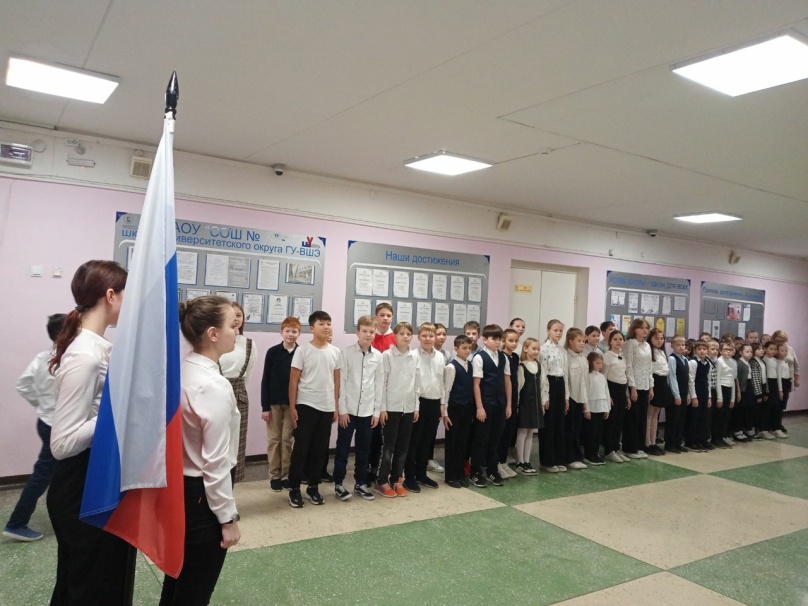 Рождественская выставка
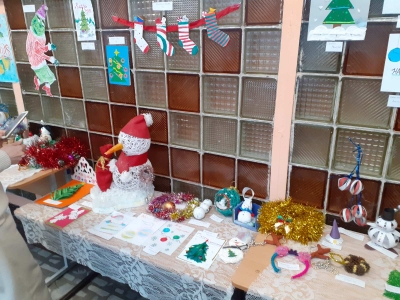 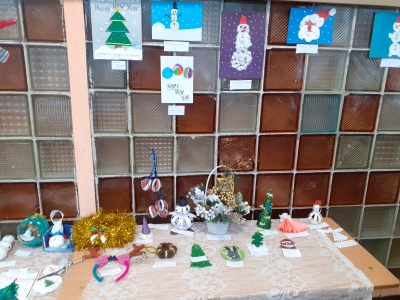 Рождественская сказка
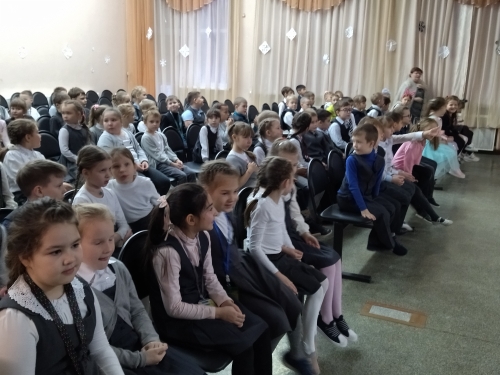 Рождественская сказка
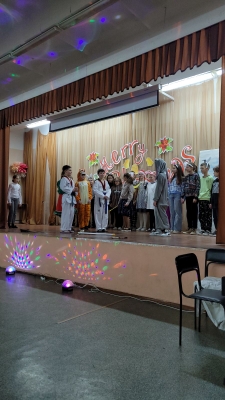